Figure 2. Genotype–phenotype correlation in 125 cases of partial trisomy 21. The X-axis displays the score for ...
Hum Mol Genet, Volume 25, Issue 12, 15 June 2016, Pages 2525–2538, https://doi.org/10.1093/hmg/ddw116
The content of this slide may be subject to copyright: please see the slide notes for details.
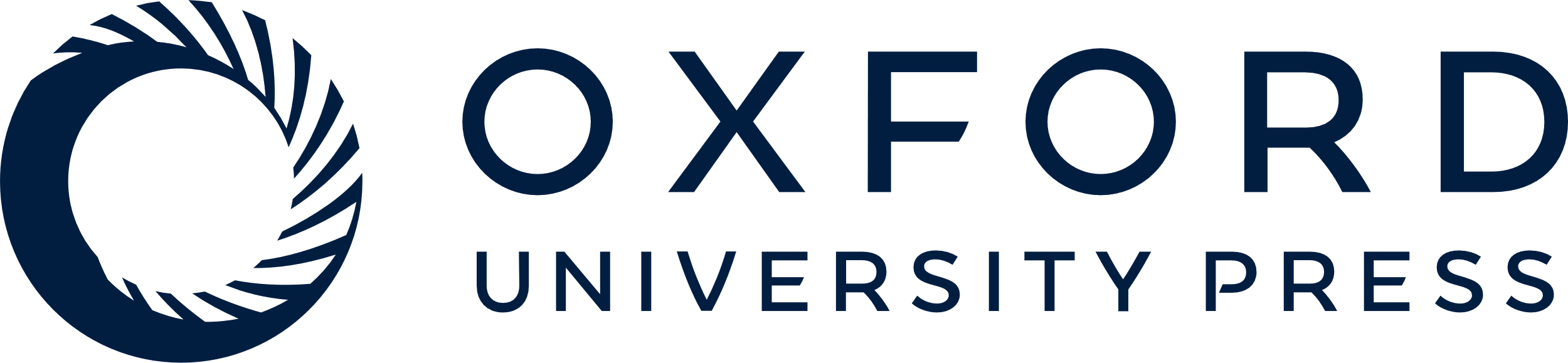 [Speaker Notes: Figure 2. Genotype–phenotype correlation in 125 cases of partial trisomy 21. The X-axis displays the score for association with DS for each sequence interval of 50 kb, shown as median of the values assigned to each map row (Supplementary Material Table S1) that is comprised in each interval. The Y-axis represents the position along Hsa21 (scale in Mb).


Unless provided in the caption above, the following copyright applies to the content of this slide: © The Author 2016. Published by Oxford University Press.This is an Open Access article distributed under the terms of the Creative Commons Attribution Non-Commercial License (http://creativecommons.org/licenses/by-nc/4.0/), which permits non-commercial re-use, distribution, and reproduction in any medium, provided the original work is properly cited. For commercial re-use, please contact journals.permissions@oup.com]